Welcome!
!
Yocto Project Dev Day Virtual, North America, 2020
Welcome to Yocto Project Dev Day Virtual 2020!
Slides can be found here (including this one):
https://wiki.yoctoproject.org/wiki/YP_DevDay_Austin_2020
Please mute your phone and turn off your video, thanks!
Join our Slack channel to ask questions and get help (log in now!)
https://join.slack.com/t/theyoctoproject/shared_invite/zt-fp9vqbr5-wb9DHvg7jNeEKwWQgpyTrg
Thank you to all our volunteer expert speakers!
Thank you to Linaro for sponsoring Zoom today!
Class Details
We are pleased to have such a high attendance! Here are some tips on how to help the class
Please make sure you are muted during the class when you are not asking a question
If you have a question to the speaker, please use the “Raise Hand” icon, and the host will see you and un-mute you
If you have a general question or comment, please feel free to use the Slack channel. Our experts are standing by!
For technical issues, we have “break-out” rooms to help you
Computer Requirements
You will need SSH on your computer to connect to the provided class virtual accounts
You should check your firewall settings to insure that SSH will work
If you have problems with the class instructions, first ask your question in the Slack channel so that people can share answers
If you need more direct help, raise your hand and our host can temporarily move you to a Zoom “breakout room” with an expert, where you can share your screen
Morning (Central Time - Austin)
1.	9:00	Paul Barker, "Highly-scalable build automation"
2.	9:30	Robert Berger, "IoT and Microservices with OE/	The Yocto Project"
	10:15	--- Morning break ---
3.	10:30	Trevor Woerner, "Kernel Lab", HANDS ON
	12:00 	--- Lunch ---	1 hour
Slides: https://wiki.yoctoproject.org/wiki/YP_DevDay_Austin_2020
Early Afternoon (Central Time - Austin)
4.	1:00	YP Bug Board Presentation, Call to action
5.	1:15	Scott Murray, "Security Hardening"
6.	1:45	Konrad Scherer, "CI/CD Developer Workflow"
7.	2:15	Khem Raj, “Image Size Reduction with Yocto Project“
	2:45	--- Afternoon break ---	15 minutes
Late Afternoon (Central Time - Austin)
8.	3:00	Rudi Streif, “User Space Lab”, HANDS ON
9.	4:00	Paul Eggelton, "DevTool"
10.	4:30 	Christopher Clark & Tim Orling, "Virtualization"
	5:00	Class end
Thank you for joining us today!
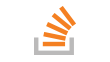 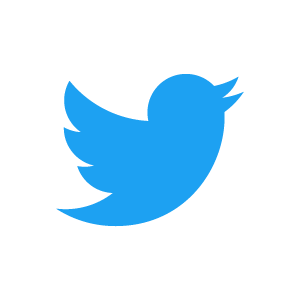 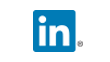 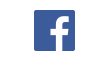 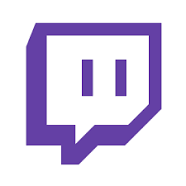 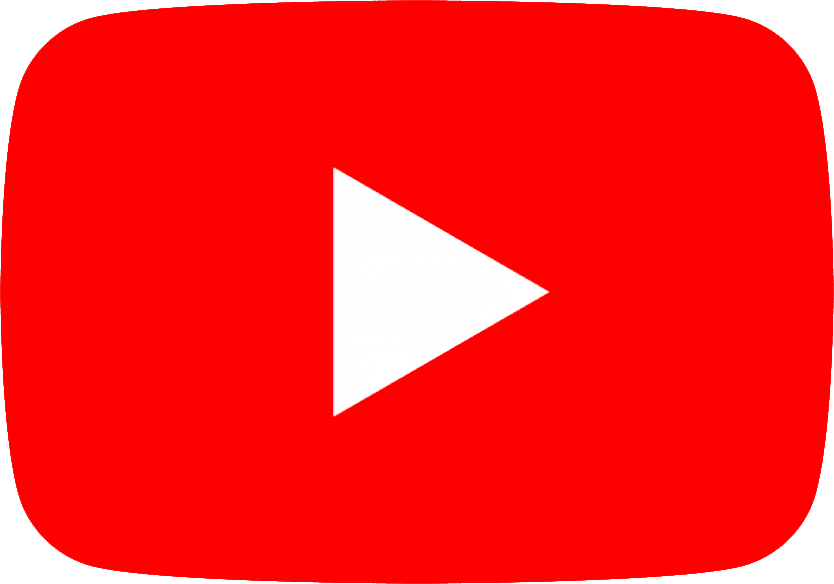